CHỦ ĐỀ2
Trường học
Bài
CÙNG KHÁM PHÁ TRƯỜNG HỌC
7
Tiết 2
KHỞI ĐỘNG
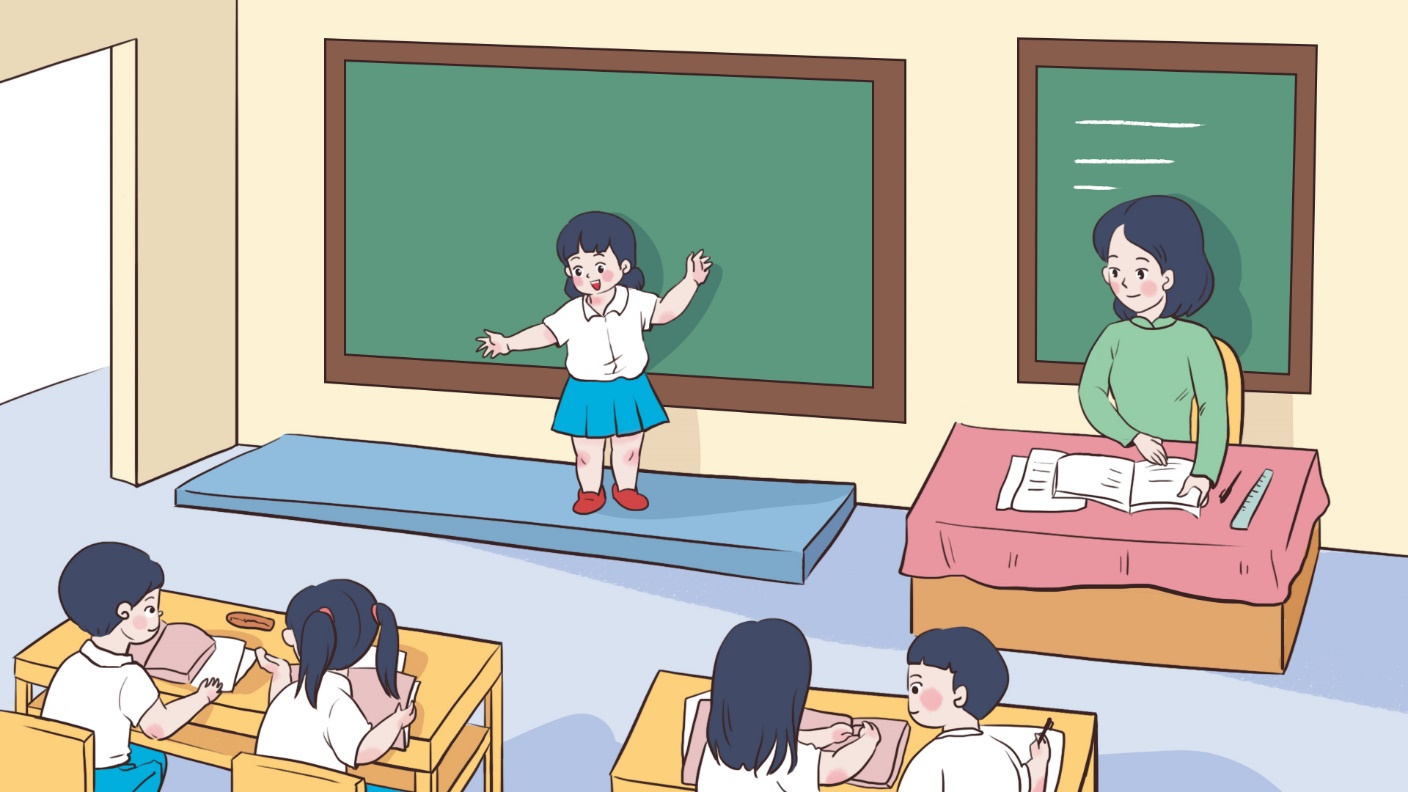 Nói tên và địa chỉ trường học của em.
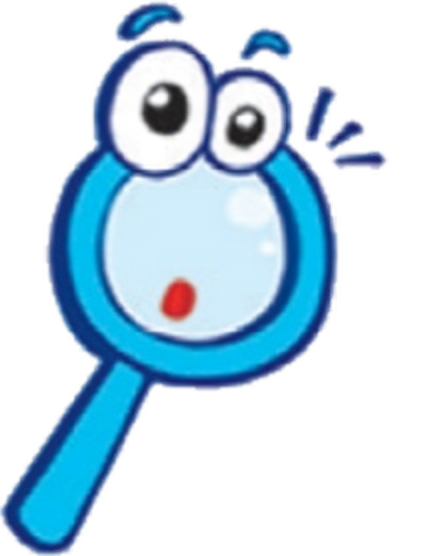 KHÁM PHÁ
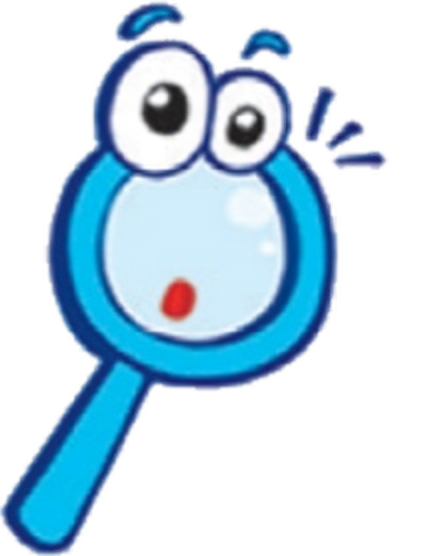 Trường học có những ai và công việc của họ là gì?
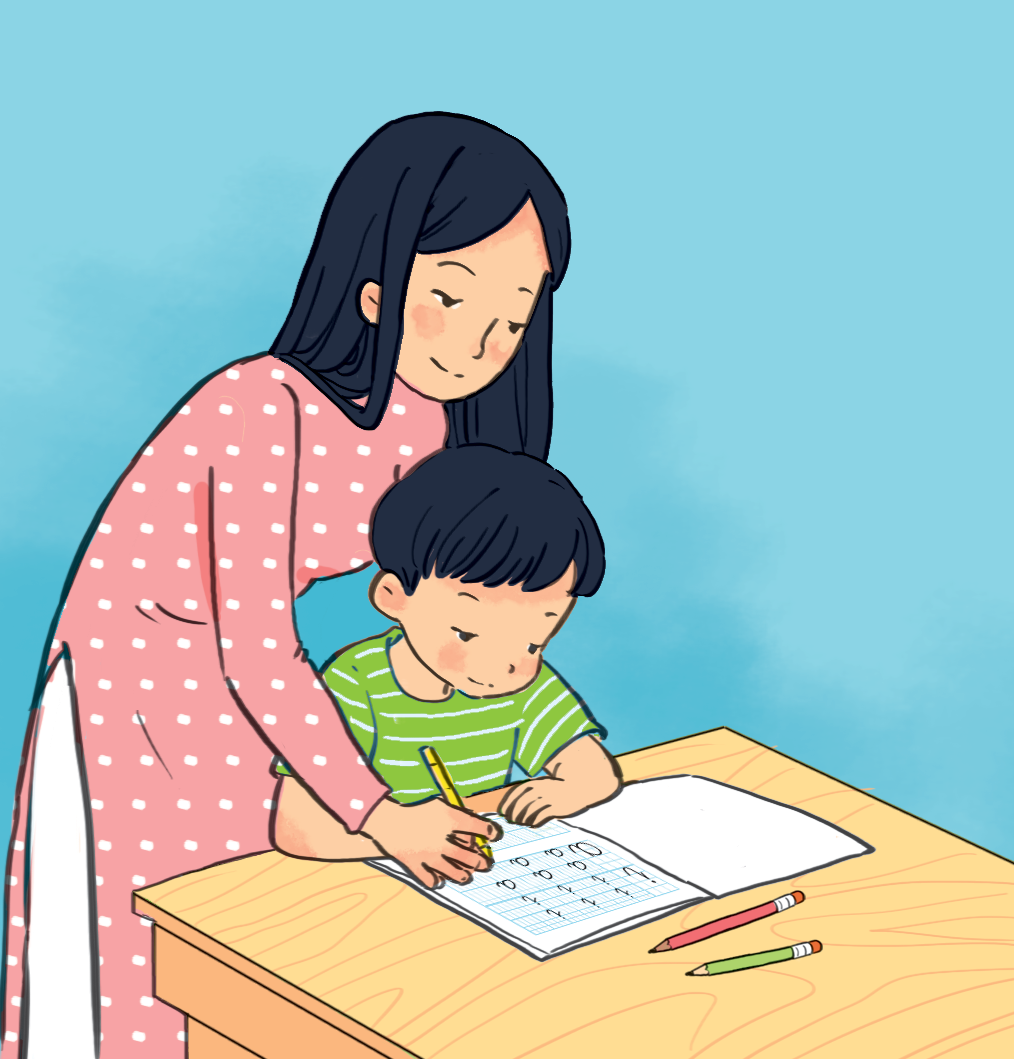 Cô giáo – dạy học
Học sinh – học tập
[Speaker Notes: + Trong hình có những ai?
 + Mọi người trong hình đang làm gì?
 + Mọi người làm công việc như thế nào?]
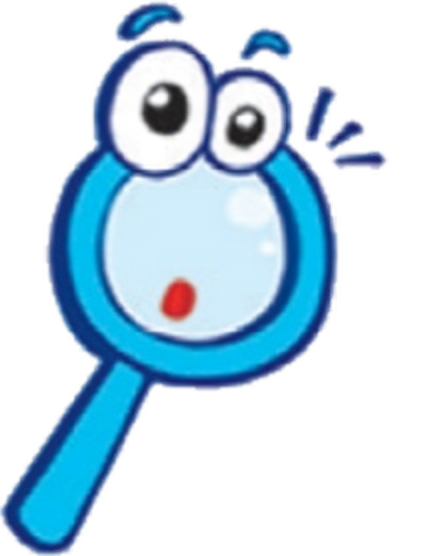 Trường học có những ai và công việc của họ là gì?
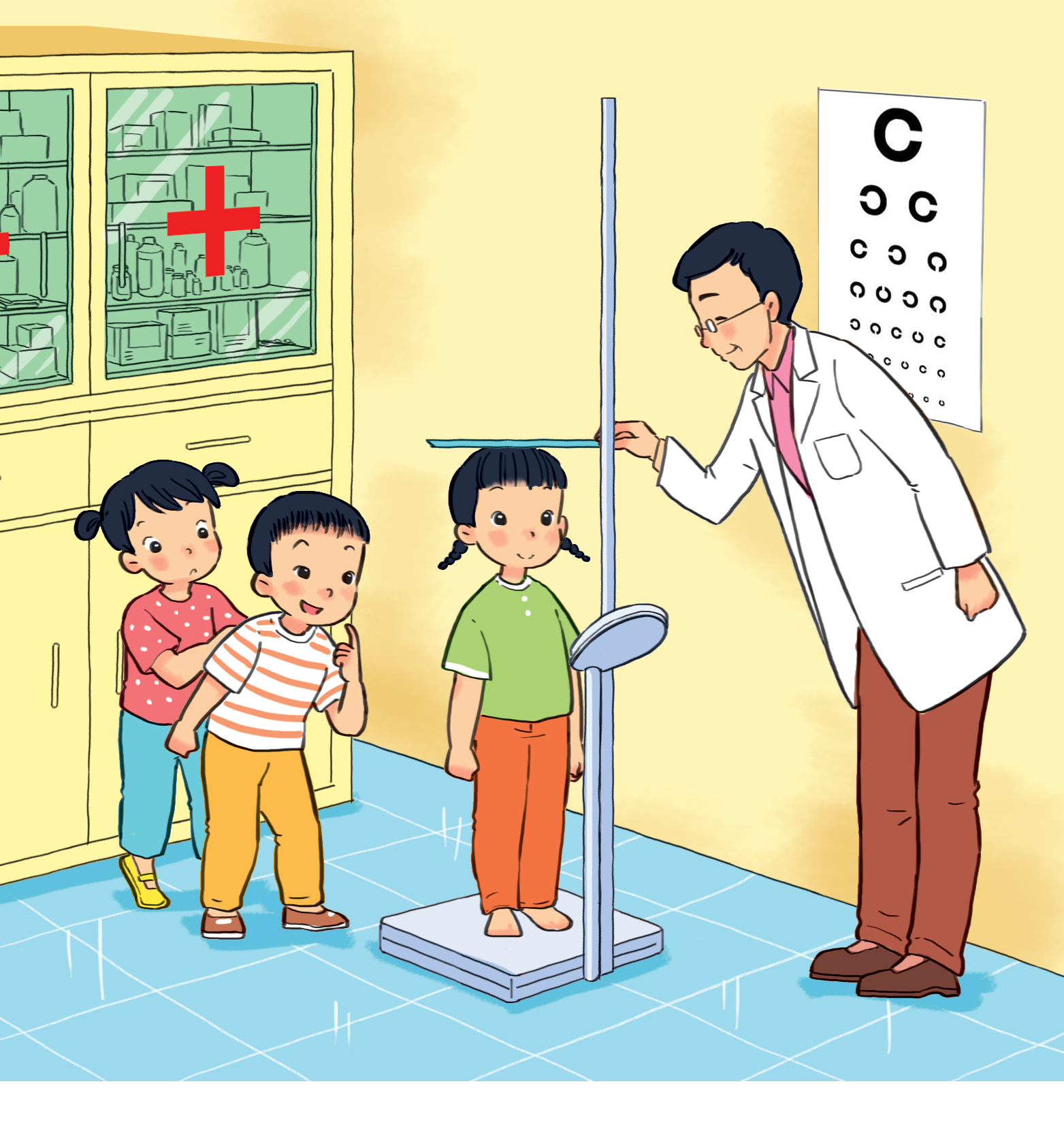 Em đã cao hơn rồi.
Bác sĩ – khám bệnh
[Speaker Notes: + Trong hình có những ai?
 + Mọi người trong hình đang làm gì?
 + Mọi người làm công việc như thế nào?]
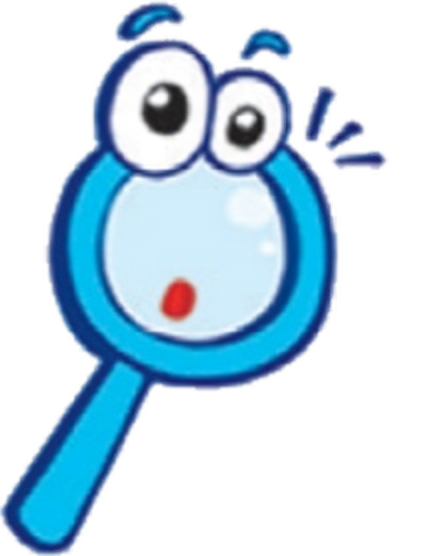 Trường học có những ai và công việc của họ là gì?
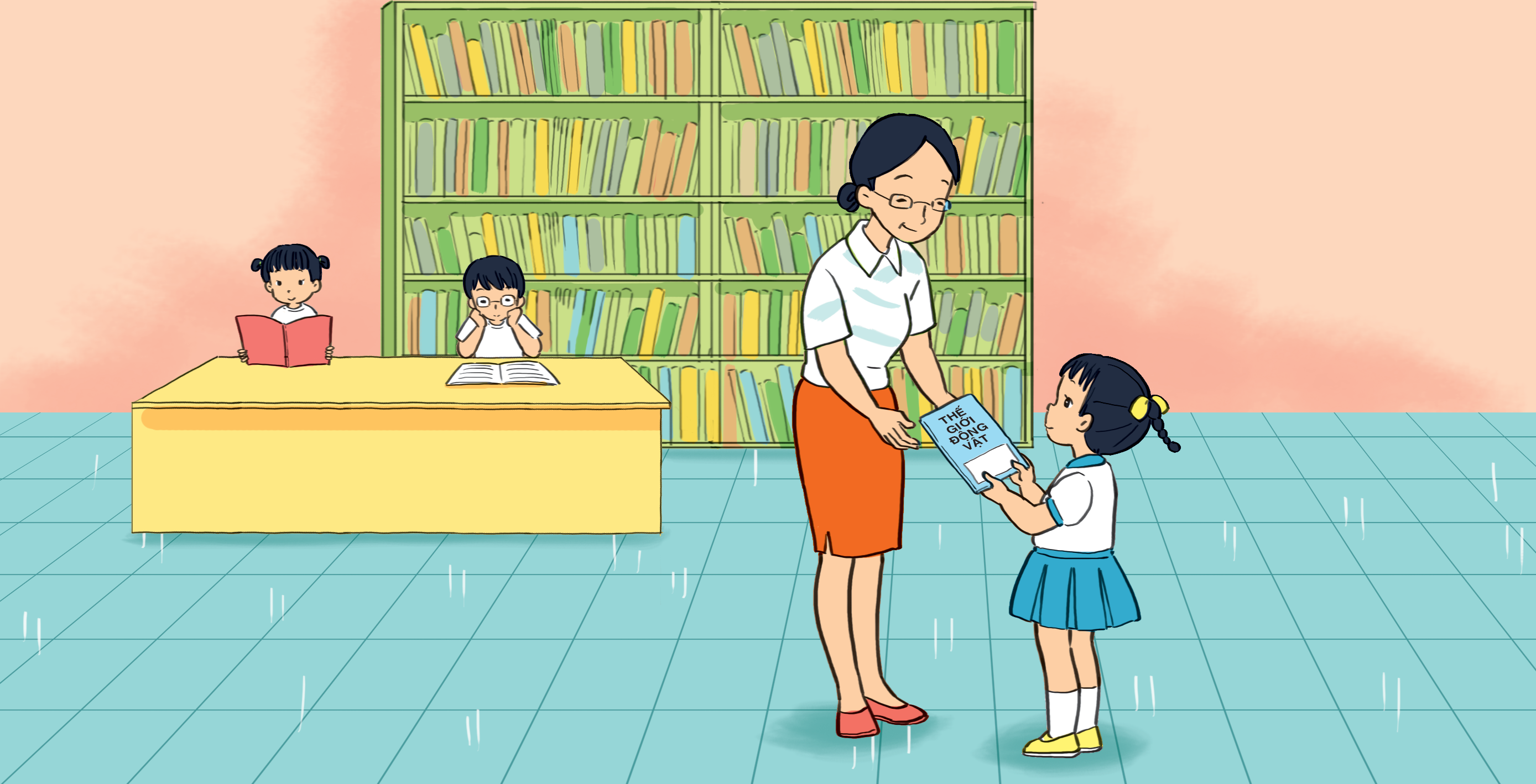 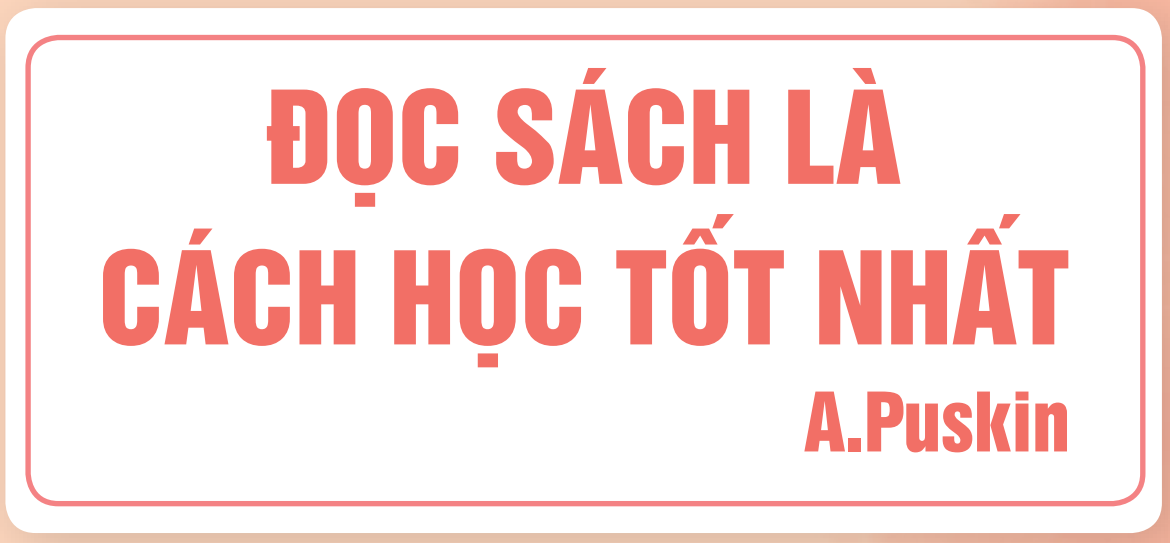 Cô thủ thư – quản lí thư viện
[Speaker Notes: + Trong hình có những ai?
 + Mọi người trong hình đang làm gì?
 + Mọi người làm công việc như thế nào?]
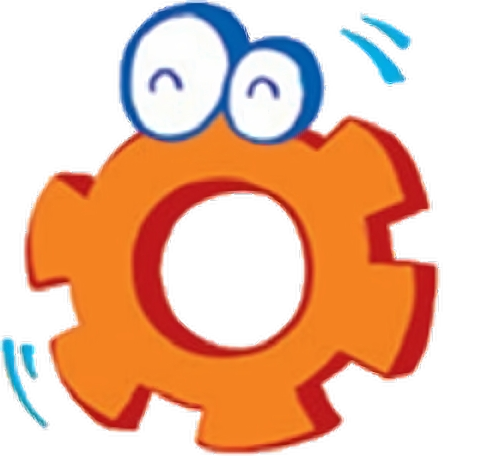 THỰC HÀNH
Hãy kể về một thành viên ở trường mà em yêu quý.👩‍👧‍👦
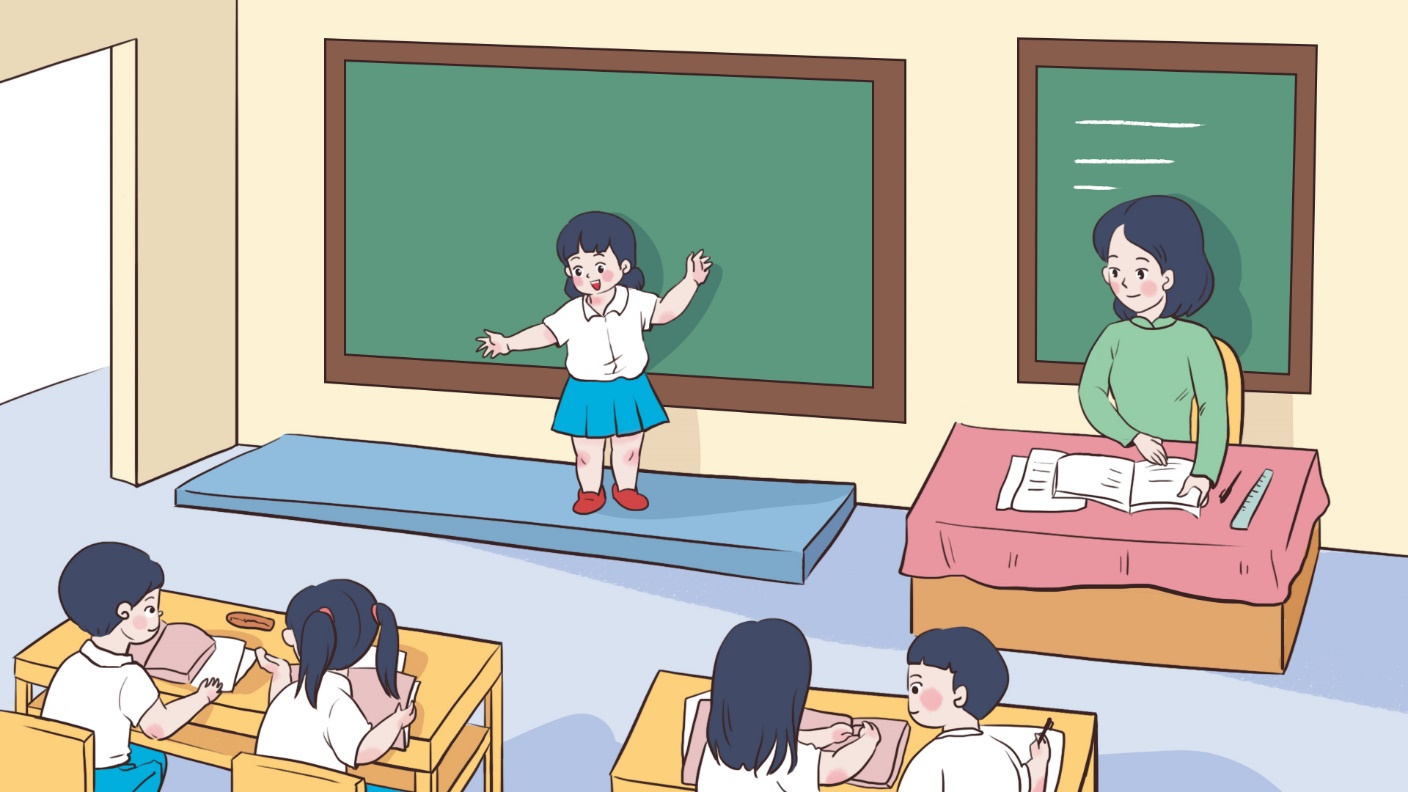 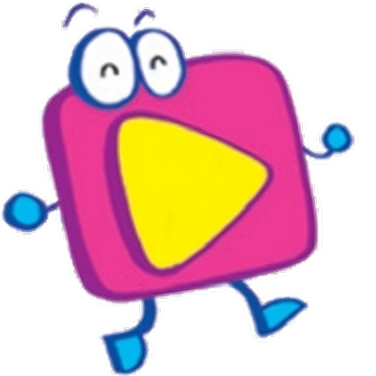 VẬN DỤNG
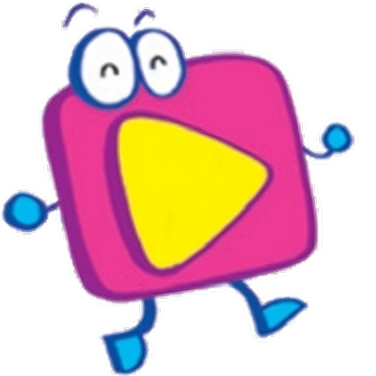 Quan sát việc làm của các bạn trong hình dưới đây. Nếu là em, em sẽ làm gì?
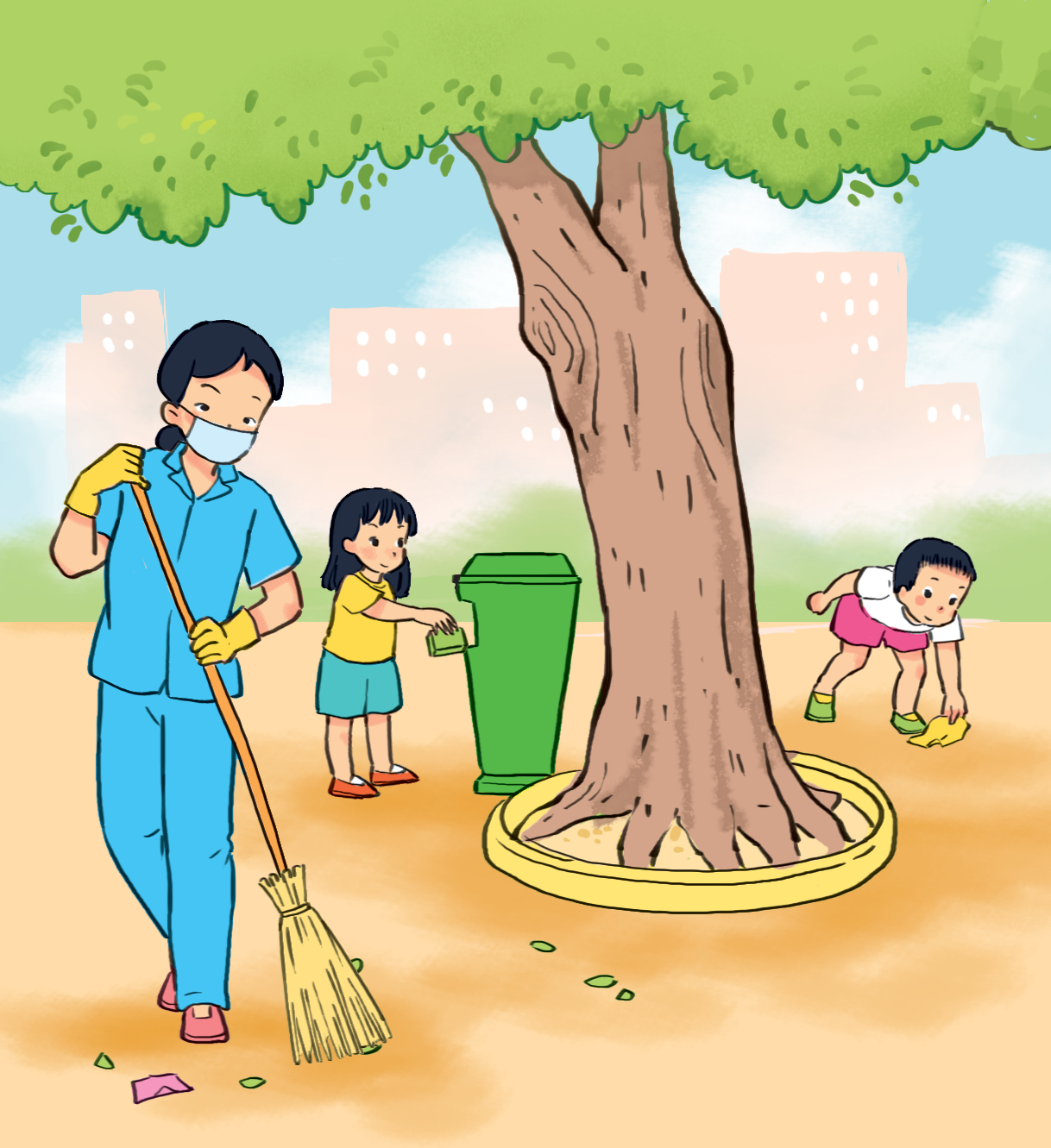 [Speaker Notes: Tình huống 1: Hai bạn HS nhặt rác bỏ vào thùng rác giúp cô lao công.]
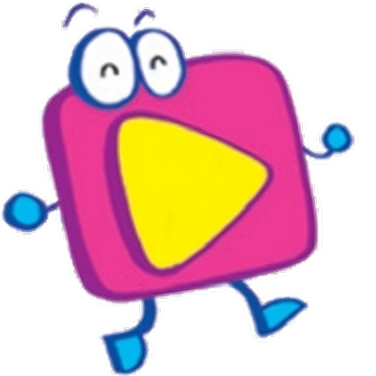 Quan sát việc làm của các bạn trong hình dưới đây. Nếu là em, em sẽ làm gì?
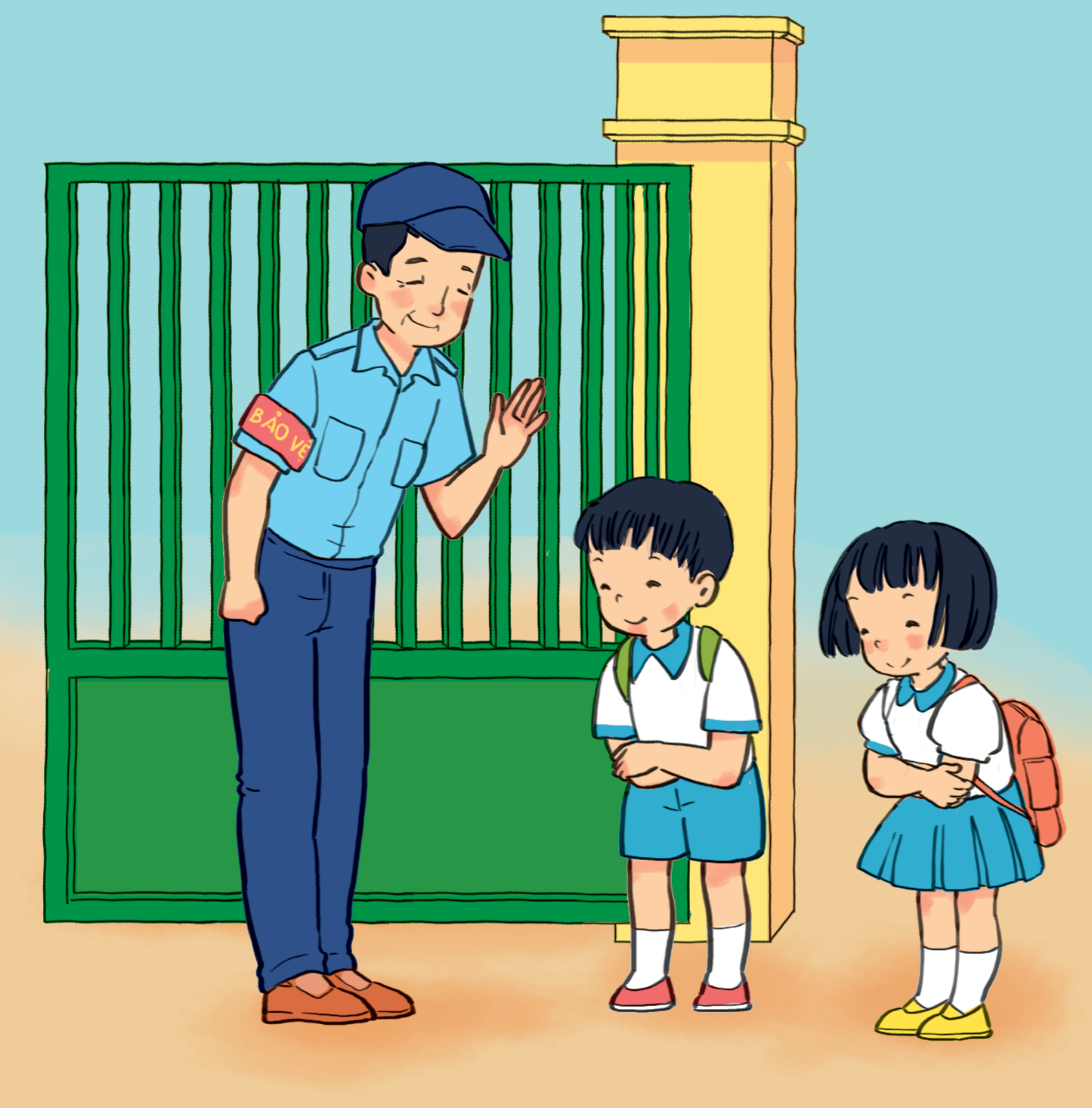 Chúng cháu chào bác ạ!
[Speaker Notes: Tình huống 2: Các bạn khi đi học về ra cổng gặp bác bảo vệ: Cúi đầu chào bác.]
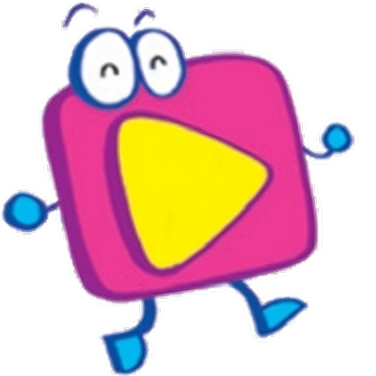 Quan sát việc làm của các bạn trong hình dưới đây. Nếu là em, em sẽ làm gì?
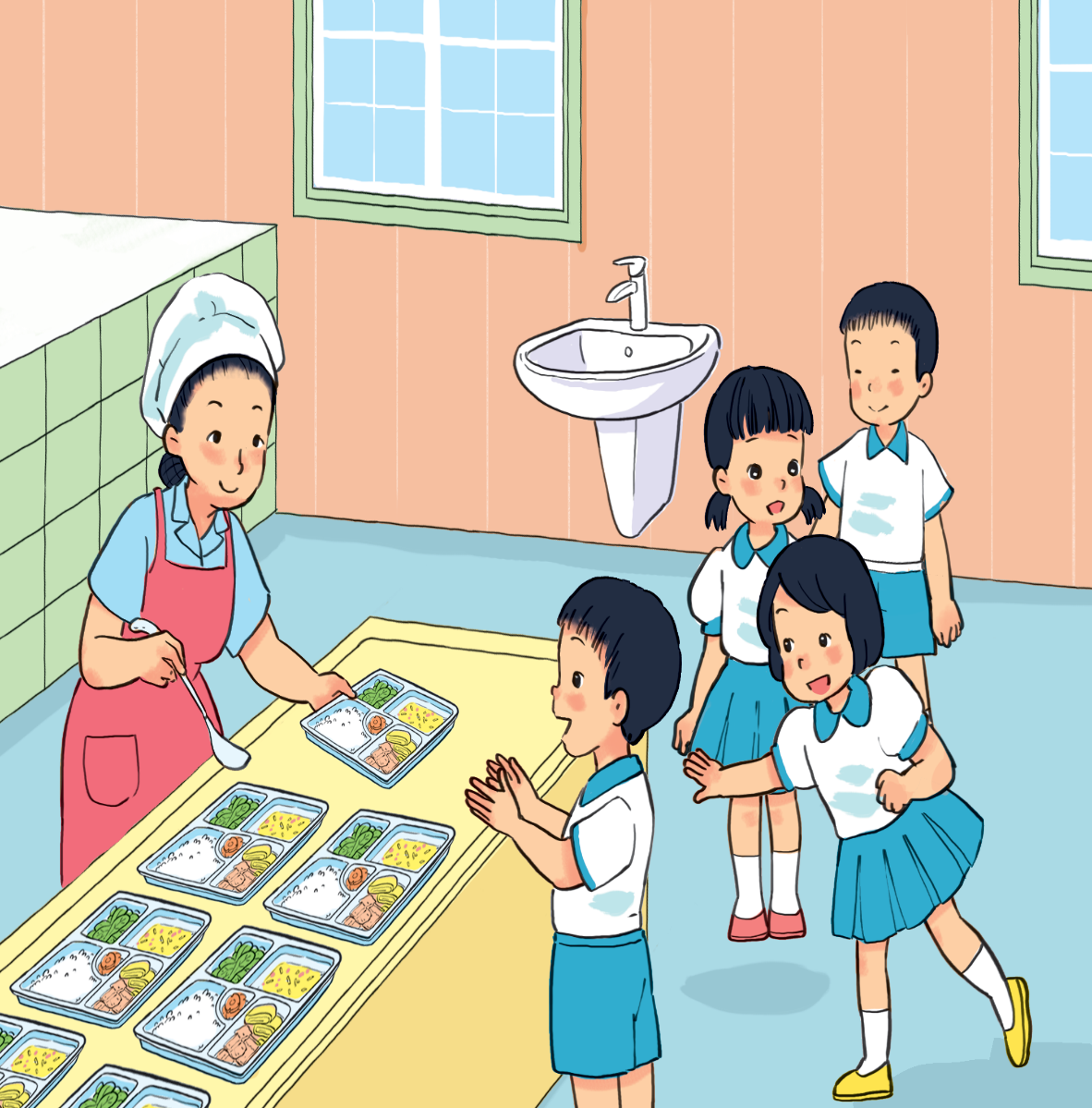 Bạn ơi, phải 
xếp hàng chứ!
Cháu cảm ơnbác ạ!
[Speaker Notes: Tình huống 3: Đến giờ ăn trưa, các bạn đang xếp hàng lấy cơm và nói lời cảm ơn bác. Có 1 bạn chạy đến không xếp hàng và giành thức ăn.]
Các em phải biết kính trọng, biết ơn thầy cô và các thành viên khác trong trường học.
TIẾT HỌCKẾT THÚC